Reading the temperature in Degrees Celsius
Lesson 1 of 10
Mathematics
Miss Jones
‹#›
Order these temperatures from coldest to warmest.
The temperature in London is 22°C on Monday. It is 4°C  warmer in Rome.

What is the temperature in Rome on Monday?
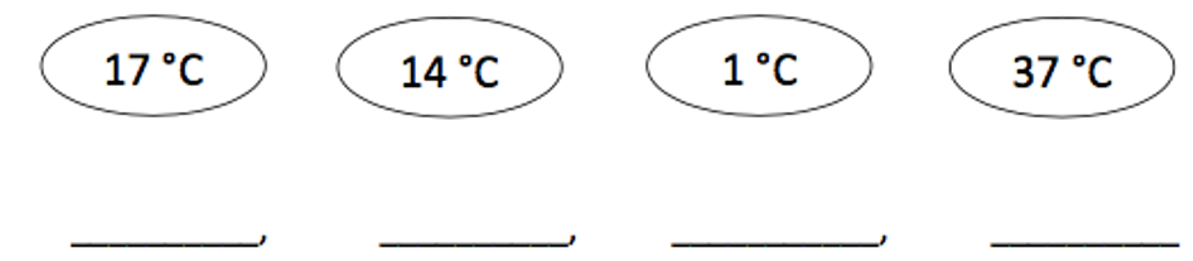 ____°C
Mia has a temperature of 39°C. This is 2°C higher than it should be.

What should Mia’s temperature be?
The temperature in Glasgow is 
15°C  on Saturday.
It is 3°C  cooler on Sunday.

What is the temperature in Glasgow on Sunday?
____°C
____°C
‹#›